1,2m
1,2m
ÁREA PÚBLICALoteamento (colocar nome)LAP/LAI/LAO n.º (colocar respectivo documento em vigência e número)Área: (colocar área em m²)Proibido qualquer tipo de intervençãoPena – Reclusão e Multa, conforme:Lei Federal n.º 9.605/1998 – Art. 62, inciso IDecreto Federal n.º 6.514/2008 - Art. 72, inciso I
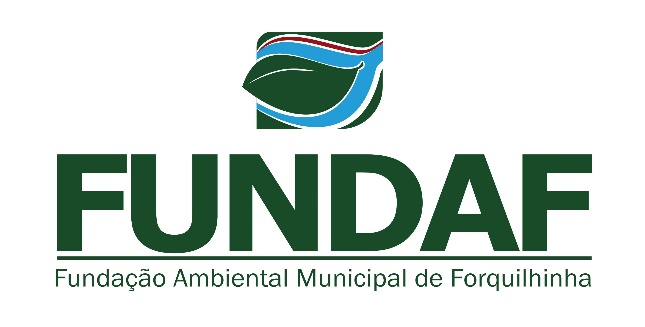 Objetivos da área pública: espaços reservados aos equipamentos urbanos, comunitários, dos espaços livres de uso público, de proteção ambiental e de preservação paisagística, em prol dos habitantes e da coletividade difusa.